CS 149: Operating SystemsApril 21 Class Meeting
Department of Computer ScienceSan Jose State UniversitySpring 2015Instructor: Ron Mak
www.cs.sjsu.edu/~mak
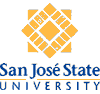 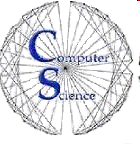 Processes
Processes
Processes
Kernel
Kernel
Kernel
VM1
VM2
VM3
Virtual Machine Manager
Host Operating System
Physical Machine
Virtual Machines
Abstract the hardware of a single computer system.

Create several different execution environments.

Each environment can have its own operating system.

Each environment believes it has the entire physical system.
Department of Computer Science
Spring 2014: April 21
CS 149: Operating Systems© R. Mak
2
Virtual Machines, cont’d
The virtual machine manager (VMM) creates and controls the virtual machines.

AKA hypervisor
Example: 
VirtualBox
Department of Computer Science
Spring 2014: April 21
CS 149: Operating Systems© R. Mak
3
Types of Virtual Machine Managers
Type 0

Hardware-based solution

Commonly found in mainframe computers.

Examples: IBM LPARs, Oracle LDOMs
Department of Computer Science
Spring 2014: April 21
CS 149: Operating Systems© R. Mak
4
Types of Virtual Machine Managers, cont’d
Type 1

Operating-system-like software provides virtualization

Examples: VMware ESX, Joyent SmartOS, Citrix XenServer

General-purpose OSes that provide VMM functions

Examples: Microsoft Windows Server with HyperV,Red Hat Linux with KVM feature
Department of Computer Science
Spring 2014: April 21
CS 149: Operating Systems© R. Mak
5
Types of Virtual Machine Managers, cont’d
Type 2

Applications that run on standard OSes to provide VMM functionality to guest operating systems.

Examples: 
VMware Workstation and Fusion, Parallels Desktop, Oracle Virtual Box.
Department of Computer Science
Spring 2014: April 21
CS 149: Operating Systems© R. Mak
6
Types of Virtual Machine Managers, cont’d
Paravirtualization

Modify a guest operating system to work with a VMM.

Programming-environment virtualization

VMMs create an optimized virtual system.

Examples: 
Java Virtual Machine (JVM), Microsoft .Net
Department of Computer Science
Spring 2014: April 21
CS 149: Operating Systems© R. Mak
7
Types of Virtual Machine Managers, cont’d
Emulators

Applications written for one hardware environment (one type of CPU) can run on a very different hardware environment (another type of CPU).

Application containment

Not really virtualization, but segregate applications from the host operating system.

Examples: Oracle Solaris Zones, BSD Jails, IBM AIX WPARs
Department of Computer Science
Spring 2014: April 21
CS 149: Operating Systems© R. Mak
8
Host vs. Guest Operating Systems
Host operating system

The OS running on the physical machine that supports (among its other tasks) a VMM

Examples: 
Linux, Windows, Mac OS X
Department of Computer Science
Spring 2014: April 21
CS 149: Operating Systems© R. Mak
9
Host vs. Guest Operating Systems, cont’d
Guest operating system

An OS running in a virtual machine under control of a VMM.

Example: 
Debian running under VirtualBox on a Mac

If there is enough physical memory and disk space, it is possible to run several guest OSes (and their applications) simultaneously on a single physical machine.
Department of Computer Science
Spring 2014: April 21
CS 149: Operating Systems© R. Mak
10
Virtualization Requirements
Fidelity
A VMM provides an environment for programs that is essentially identical to the original machine.

Performance
Programs running within that environment have only minor performance degradation.

Safety
The VMM is in complete control of system resources required by the guest operating systems.
Department of Computer Science
Spring 2014: April 21
CS 149: Operating Systems© R. Mak
11
Brief History of Virtual Machines
1972: Virtual machines first appeared commercially.

IBM VM370 on IBM mainframes.

Late 1990s: Intel 80x86 CPU become popular.

Xen and VMware created VMM technologies for that CPU.
Department of Computer Science
Spring 2014: April 21
CS 149: Operating Systems© R. Mak
12
Brief History of Virtual Machines, cont’d
Today: Commercial and open-source VMMs run on all common operating systems.

Example VMM: VirtualBox runs on Intel x86 and AMD64 CPUs on Windows, Linux, Mac OS X, and Solaris.

Example guest OSes: Versions of Windows, Linux, Solaris, BSD, MS-DOS, IBM OS/2
Department of Computer Science
Spring 2014: April 21
CS 149: Operating Systems© R. Mak
13
Benefits of Virtual Machines
Sharing

Different execution environments can share the same physical hardware resources.

Security

A virus that infects a guest OS is unlikely to affect other guest OSes or the host OS.
Department of Computer Science
Spring 2014: April 21
CS 149: Operating Systems© R. Mak
14
Benefits of Virtual Machines, cont’d
Suspend the running of a guest OS.

Create a snapshot the state of a suspended guest OS.

Resume the execution from the snapshot,possibly on different hardware.

Live migration: Move a guest from one physical machine to another without interrupting its operations.
Department of Computer Science
Spring 2014: April 21
CS 149: Operating Systems© R. Mak
15
Benefits of Virtual Machines, cont’d
Create a network of virtual machines.

Communicate over the virtual communications network.

Operating system research and development.

Rapid porting to and testing of applications on different environments.
Department of Computer Science
Spring 2014: April 21
CS 149: Operating Systems© R. Mak
16
Benefits of Virtual Machines, cont’d
Resource optimization

An organization can support multiple environments without the hardware investment.

Cloud computing

Made possible by virtualization.
Department of Computer Science
Spring 2014: April 21
CS 149: Operating Systems© R. Mak
17
Implementation of Virtual Machines
Virtual CPU (VCPU) implementation

Does not execute code.

Represents the state of the CPU as the guest believes it to be.
Department of Computer Science
Spring 2014: April 21
CS 149: Operating Systems© R. Mak
18
Implementation of Virtual Machines, cont’d
Trap-and-emulate

The guest kernel attempts to execute a privileged instruction.
Mainly to do I/O.

Causes a trap to the VMM in the real machine.

The VMM emulates the privileged operation.

Therefore, privileged instructions create extra overhead.
The guest will run more slowly.
Department of Computer Science
Spring 2014: April 21
CS 149: Operating Systems© R. Mak
19
Implementation of Virtual Machines, cont’d
Binary translation

Some x86 instructions (“special instructions”) behave differently in user mode vs. kernel mode.

The VMM translates special instructions in the guest kernel into a new set of native instructions that accomplish the operations.
Department of Computer Science
Spring 2014: April 21
CS 149: Operating Systems© R. Mak
20
Implementation of Virtual Machines, cont’d
Binary translation, cont’d

The new set of instructions can be cached to improve performance.

The VMM must also intercept memory paging requests by the guest kernel.

The VMM maintains nested page tables (NPTs) to map guest paging operations to physical page table operations.
Department of Computer Science
Spring 2014: April 21
CS 149: Operating Systems© R. Mak
21
Implementation of Virtual Machines, cont’d
Hardware assistance

Newest CPU chips provide more support for virtualization.

2005: Intel x86 CPU family add VT-x instructions.
Binary translation and NPTs no longer needed.

2006: AMD processors support AMD-V technology.

CPUs with virtualization hardware assistance can automatically deliver an interrupt destined for a guest to a core that is running a thread of the guest.
Department of Computer Science
Spring 2014: April 21
CS 149: Operating Systems© R. Mak
22
Type 2 Hypervisor
Example: VirtualBox

The VMM is just another process running on the host.

The host OS doesn’t even know that virtualization is taking place.
Department of Computer Science
Spring 2014: April 21
CS 149: Operating Systems© R. Mak
23
Type 2 Hypervisor, cont’d
The VMM may run as a user application.

It might not have the administrative privileges to access the hardware assistance features of modern CPUs.

Therefore, type 2 hypervisors can have poorer performance than type 0 or type 1.

No changes are required to the host operating system.

Any student can run VirtualBox to experiment and learn from different guest operating systems.
Department of Computer Science
Spring 2014: April 21
CS 149: Operating Systems© R. Mak
24
Virtualization Components
CPU scheduling

There may be more virtual CPUs than physical CPUs.
Overcommitment

The VMM must share the available physical CPUs among the guests.
Department of Computer Science
Spring 2014: April 21
CS 149: Operating Systems© R. Mak
25
Virtualization Components, cont’d
Memory management

The VMM may overcommit memory among the guests.

The VMM determines how much real memory each guest can use.
Each guest has the illusion that it has all the memory it wants.

The VMM does its own memory page allocation.
It works with the host system’s memory management.
Department of Computer Science
Spring 2014: April 21
CS 149: Operating Systems© R. Mak
26
Virtualization Components, cont’d
I/O management

The VMM can dedicate physical I/O devices to guests.

Example: Assign a physical CD ROM drive to a guest.

The VMM can provide idealized device drivers to guests.

The VMM maps guest I/O requests to a device to the actual device driver.
Department of Computer Science
Spring 2014: April 21
CS 149: Operating Systems© R. Mak
27
Virtualization Components, cont’d
Storage management

The VMM ensures that each guest can only access the disk blocks allocated to it.

Networking

The VMM provides each guest with at least one IP address.
The VMM provides routing between the guest and the network.
The VMM provides network address translation (NAT).
Department of Computer Science
Spring 2014: April 21
CS 149: Operating Systems© R. Mak
28
Distributed Systems
A distributed system is 
A collection of loosely coupled processors 
Interconnected by a communications network

Site: The physical location of a machine.
Node: The machine or system located at a site.
AKA: host
Server: A node that provides resources to other nodes.
Client: A node that consumes resources from a server.
Department of Computer Science
Spring 2014: April 21
CS 149: Operating Systems© R. Mak
29
Advantages of Distributed Systems
Resource sharing

Share and print files at remote sites.
Process information in a distributed database.
Use remote specialized hardware devices.

Load sharing

Computation speedup.
Load balancing.
Department of Computer Science
Spring 2014: April 21
CS 149: Operating Systems© R. Mak
30
Advantages of Distributed Systems, cont’d
Reliability

Detect and recover from a site failure.
Transfer functions from a failed site. 
Reintegrate a failed site.

Communication

Message passing.
Department of Computer Science
Spring 2014: April 21
CS 149: Operating Systems© R. Mak
31
Advantages of Distributed Systems, cont’d
Flexibility

Replace mainframes with networks of workstations.
More cost effective.
CS 158A and B: Computer Networks
Department of Computer Science
Spring 2014: April 21
CS 149: Operating Systems© R. Mak
32
Network Operating Systems
Users are aware of the network and its multiplicity of machines.

Users issue commands to log into remote machines
telnet
ssh

Remote desktop
Users get a virtual view of a remote machine’s desktop on their local workstation screens.
Department of Computer Science
Spring 2014: April 21
CS 149: Operating Systems© R. Mak
33
Network Operating Systems, cont’d
Remote file transfer

File transfer protocol (FTP)
Secure FTP (SFTP)

get: Transfer a file from a remote to the local machine.
put: Transfer a file from the local to a remote machine.
Department of Computer Science
Spring 2014: April 21
CS 149: Operating Systems© R. Mak
34
Network Operating Systems, cont’d
All general-purpose operating systems today are network operating systems.

Linux
iOS
Android
Department of Computer Science
Spring 2014: April 21
CS 149: Operating Systems© R. Mak
35
Distributed Operating Systems
Users are not aware that they are on a network.

Access to remote resources is similar to access to local resources.
Department of Computer Science
Spring 2014: April 21
CS 149: Operating Systems© R. Mak
36
Distributed Operating Systems, cont’d
Data migration

When a user wants to access a file at a remote site, the file is transferred to the user’s local machine.
From then on, all file accesses are local.

After the user closes the file, it is transferred back to the remote site.

Another approach: Only transfer portions of the file that the user needs to perform a task.
Department of Computer Science
Spring 2014: April 21
CS 149: Operating Systems© R. Mak
37
Distributed Operating Systems, cont’d
Computation migration

Instead of running a job locally, run it on a remote machine.

Then the program can access the files locally on that machine.
Department of Computer Science
Spring 2014: April 21
CS 149: Operating Systems© R. Mak
38
Distributed Operating Systems, cont’d
Process migration

Execute an entire process, or parts of it, at a remote site.

Load balancing
Distribute processes across network to even the workload.

Computation speedup
Child processes can run concurrently on different sites.
Department of Computer Science
Spring 2014: April 21
CS 149: Operating Systems© R. Mak
39
Distributed Operating Systems, cont’d
Process migration, cont’d

Hardware preference
Process execution may require specialized processor.

Software preference
Required software may be availableat only a particular site.

Data access
Run process remotely, rather than transfer all data locally.
Department of Computer Science
Spring 2014: April 21
CS 149: Operating Systems© R. Mak
40